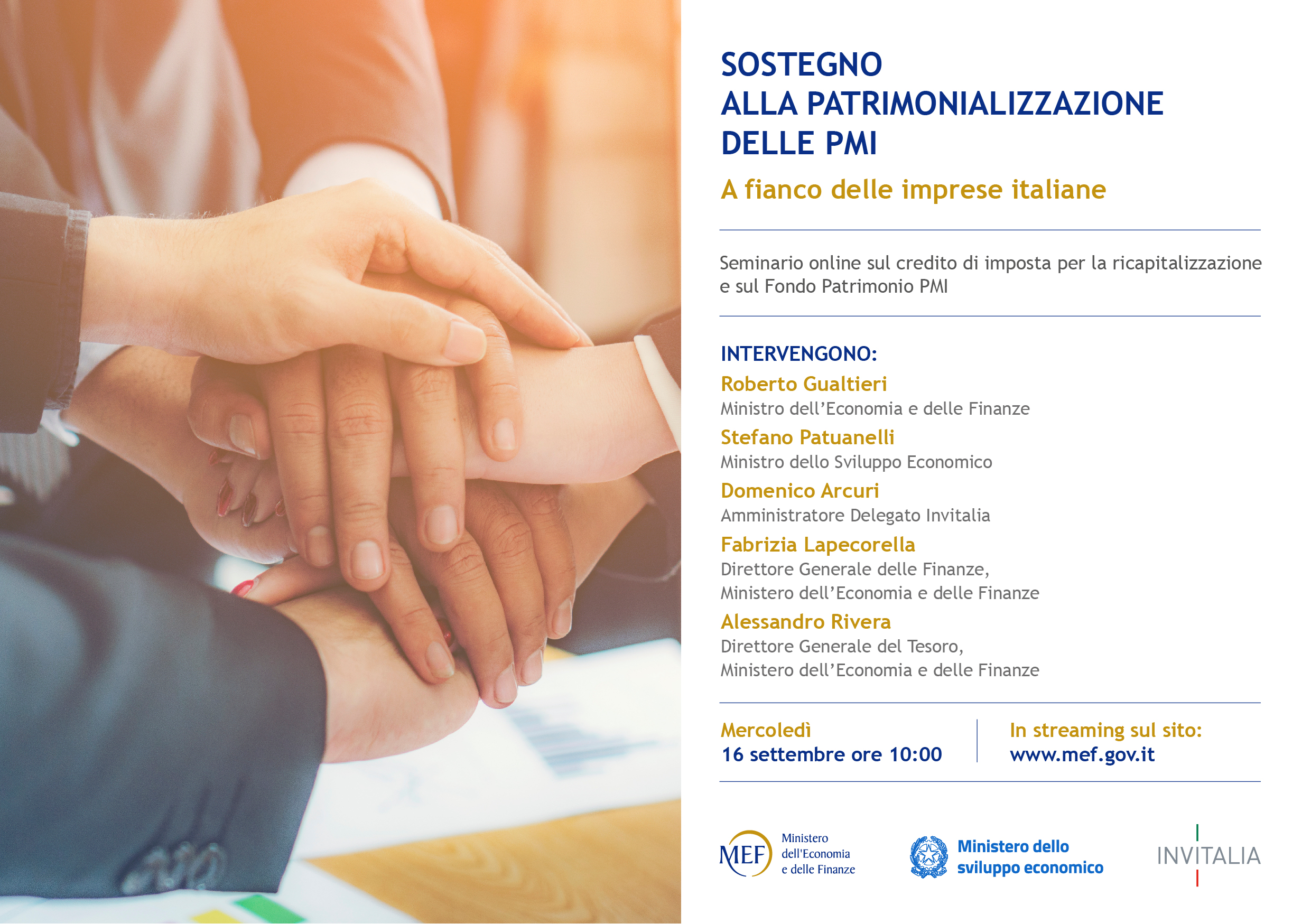 INCENTIVI FISCALIPER IL Rafforzamento patrimoniale
Art. 26 DL n. 34 del 2020 (Decreto Rilancio)
Misure:
Credito d’imposta in favore degli investitori che effettuano conferimenti in denaro
Credito d’imposta in favore della società ricapitalizzata

Misure autorizzate nell’ambito del Temporary framework Covid-19, con la 
Decisione della Commissione Europea SA.57289 (2020/N) del 31 luglio 2020
Limite massimo agevolazione: 800.000 euro

Decreto attuativo del Ministro dell’Economia e delle Finanze del 10 agosto 2020

Aspetti procedurali:
Tetto di spesa di 2 miliardi di euro
Preventiva istanza all’Agenzia delle entrate ai fini del rispetto del limite di spesa 
Riconoscimento dei crediti secondo l’ordine di presentazione
Incentivi fiscali per il rafforzamento patrimoniale delle imprese di medie dimensioni
Roma, 16/09/2020
3
Credito d’imposta in favore degli investitori che effettuano conferimenti in denaro (Art. 26, comma 4)
Il credito d’imposta è riconosciuto in misura pari al 20% del conferimento

Beneficiari diretti: persone fisiche e giuridiche che effettuano conferimenti in denaro 

Esclusioni: i) banche, assicurazioni e holding; ii) società del gruppo

Requisiti:
Conferimenti, a titolo di capitale sociale o riserva da sovrapprezzo, effettuati entro il 31/12/2020 (max 2 milioni di euro)
Mantenimento della partecipazione fino al 31 dicembre 2023
Divieto di distribuzione di riserve di qualsiasi tipo prima del 31 dicembre 2023 

Conferitaria:
Società con ricavi nel 2019 compresi tra 5 e 50 milioni di euro (riferiti al gruppo), diverse da banche, assicurazioni e holding
Riduzione dei ricavi conseguiti nei mesi di marzo e aprile 2020 di almeno il 33% rispetto ai ricavi dell’analogo periodo dell’anno precedente (riferiti al gruppo)
Incentivi fiscali per il rafforzamento patrimoniale delle imprese di medie dimensioni
Roma, 16/09/2020
4
Credito d’imposta in favore della società ricapitalizzata (Art. 26, comma 8)
Il credito d’imposta è riconosciuto in misura pari al 50% delle perdite eccedenti il 10 per cento del patrimonio netto, al lordo delle perdite stesse, fino a concorrenza del 30 per cento dell’aumento di capitale

Beneficiari diretti: società conferitarie

Esclusioni: banche, assicurazioni e holding

Requisiti:
Società con ricavi nel 2019 compresi tra 5 e 50 milioni di euro (riferiti al gruppo)
Riduzione dei ricavi conseguiti nei mesi di marzo e aprile 2020 di almeno il 33% rispetto ai ricavi dell’analogo periodo dell’anno precedente (riferiti al gruppo)
Divieto di distribuzione di riserve di qualsiasi tipo prima del 1 gennaio 2024
Incentivi fiscali per il rafforzamento patrimoniale delle imprese di medie dimensioni
Roma, 16/09/2020
5
FONDO PATRIMONIO PMI
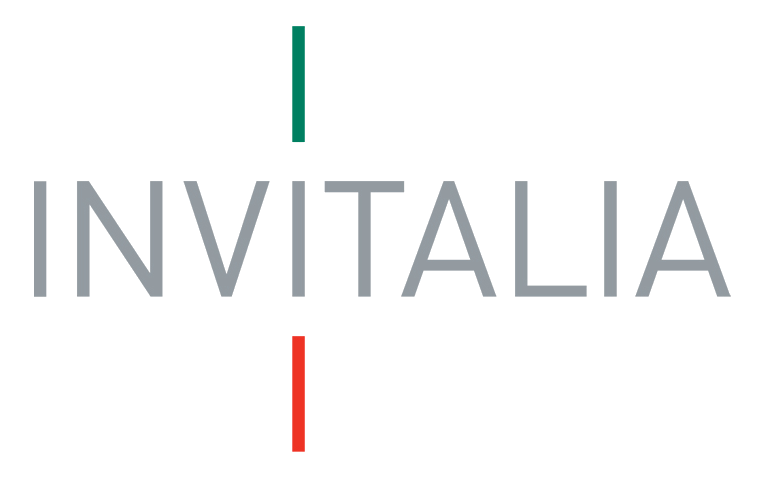 COS’E’
Il Fondo Patrimonio PMI è rivolto alle imprese che decidono di investire sul proprio rilancio.
Il Fondo “opera” attraverso l’acquisto di obbligazioni o titoli di debito emessi da imprese che hanno effettuato, dopo il 19 maggio 2020, un aumento di capitale pari ad almeno 250.000 euro. 
L’ammontare massimo dei titoli sottoscritti è commisurato al minore tra:
tre volte l’ammontare dell’aumento del capitale eseguito
il 12,5% del fatturato 2019
È prevista una premialità se la società raggiunge uno o più obiettivi (riduzione del 5% del valore di rimborso per ciascun obiettivo raggiunto)
Promosso dal Ministero dell’Economia, il fondo ha una dotazione di 4 miliardi di euro. L’acquisto dei titoli deve avvenire entro il termine del 31 dicembre 2020.
Fondo Patrimonio PMI
Roma, 16/09/2020
7
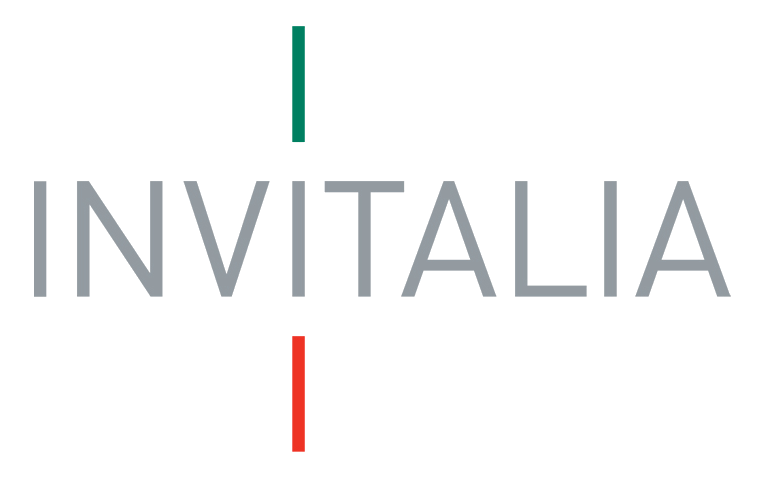 A CHI SI RIVOLGE
Il Fondo è destinato alle società per azioni, società in accomandita per azioni, società a responsabilità limitata (anche semplificata), società cooperative, società europee e società cooperative europee aventi sede legale in Italia. 
Sono escluse le società o cooperative che operano nei settori bancario, finanziario e assicurativo. 
Non è prevista una valutazione del merito creditizio.
Fondo Patrimonio PMI
Roma, 16/09/2020
8
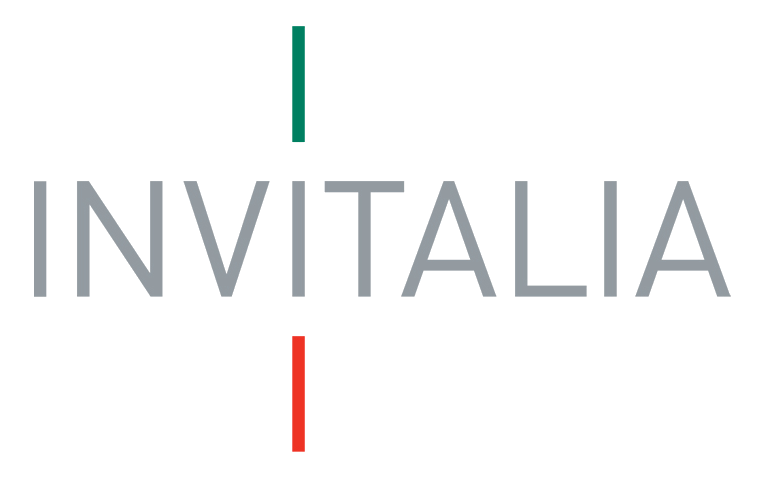 REQUISITI
Le società devono:
avere un ammontare di ricavi nell’esercizio 2019 compreso tra i 10 ed i 50 milioni di euro e meno di 250 dipendenti
aver subito, a causa della pandemia da Covid-19, una riduzione complessiva dei ricavi nei mesi di marzo e aprile 2020 pari ad almeno il 33% rispetto al medesimo periodo dell’anno precedente
aver deliberato ed eseguito, dopo il 19 maggio 2020, un aumento di capitale a pagamento pari ad almeno 250.000 euro
aver emesso un’obbligazione o un altro titolo di debito con determinate caratteristiche 
non risultare, al 31 dicembre 2019, impresa in difficoltà ai sensi della normativa comunitaria
Fondo Patrimonio PMI
Roma, 16/09/2020
9